"Nie Xiaoqian:" 
A New Female Ghost 
= A New Woman?
Presenter: Xiangning Hong (Tiffany) 
School of Communication, Hong Kong Baptist University, Hong Kong, China
Department of Communication, Beijing Normal Hong Kong Baptist University, Zhuhai, China
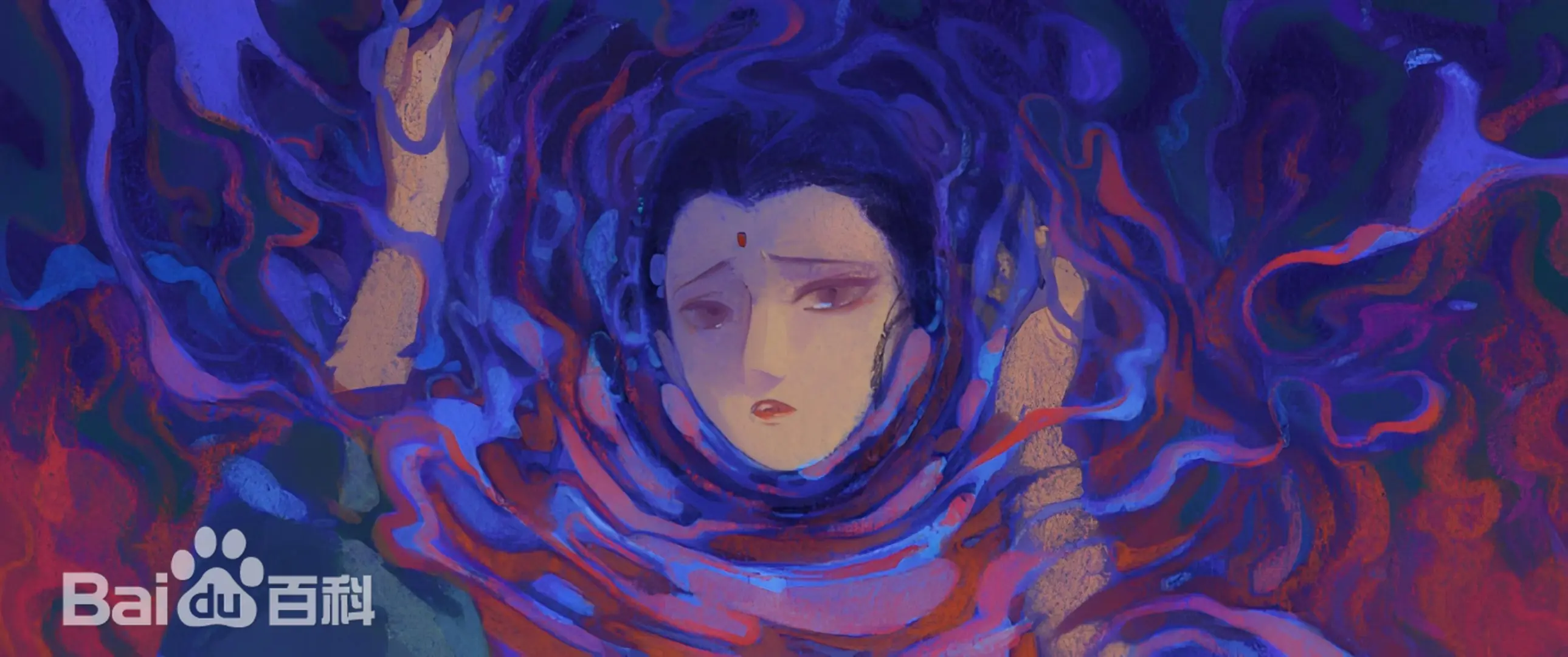 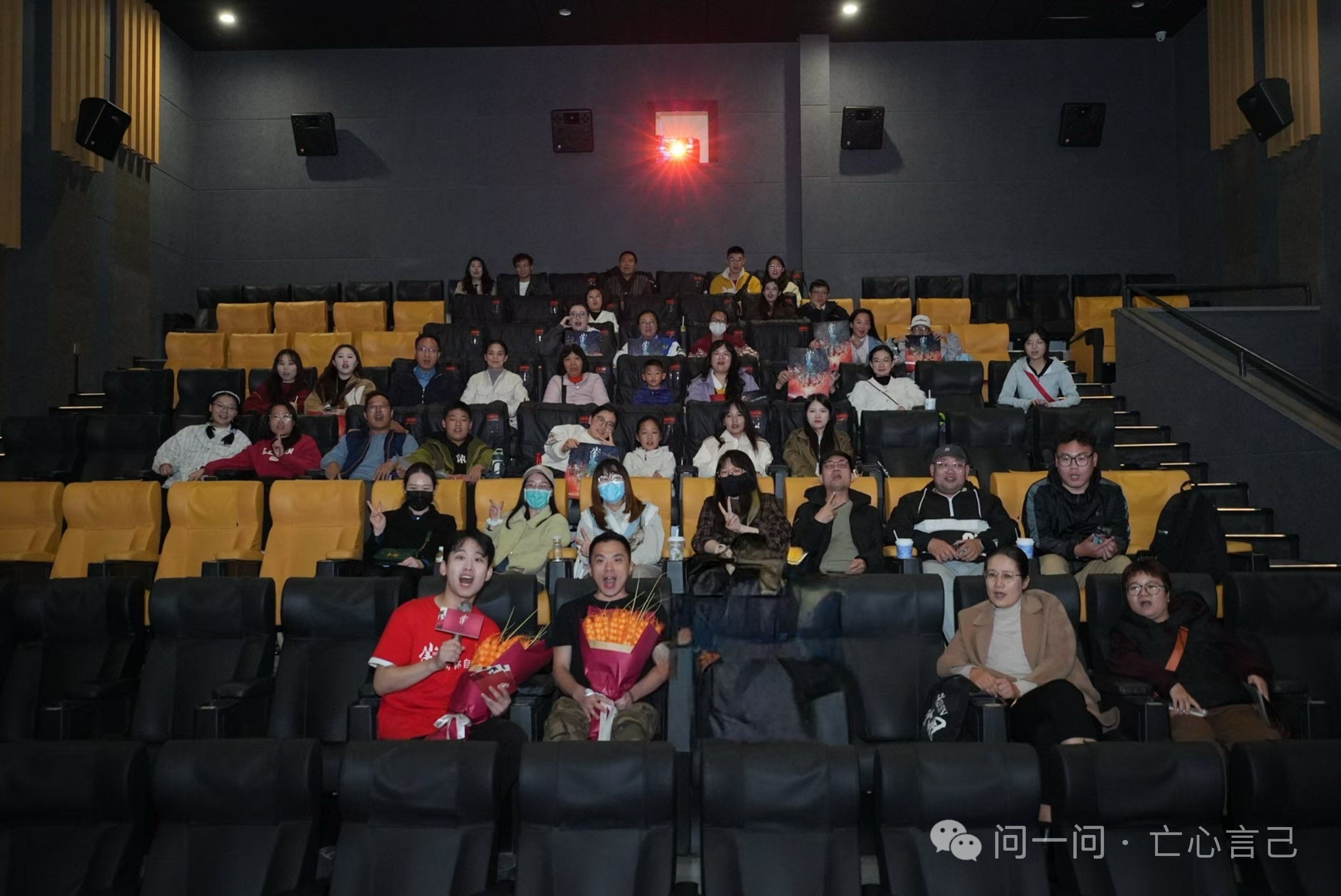 Director
- Mao Qichao
Screenwriter
- Cheng Zi
"In real life, many of the women around me are exceptional. They embody beauty, kindness, and strength, while also possessing a lively and charming side. They remain calm and composed in challenging situations, with admirable poise and wisdom. These women around me are the ones who represent the image of Xiao Qian in my mind."
"I would be proud of Xiaoqian if she were my daughter."
Research Method
Semi-structured 
Interview
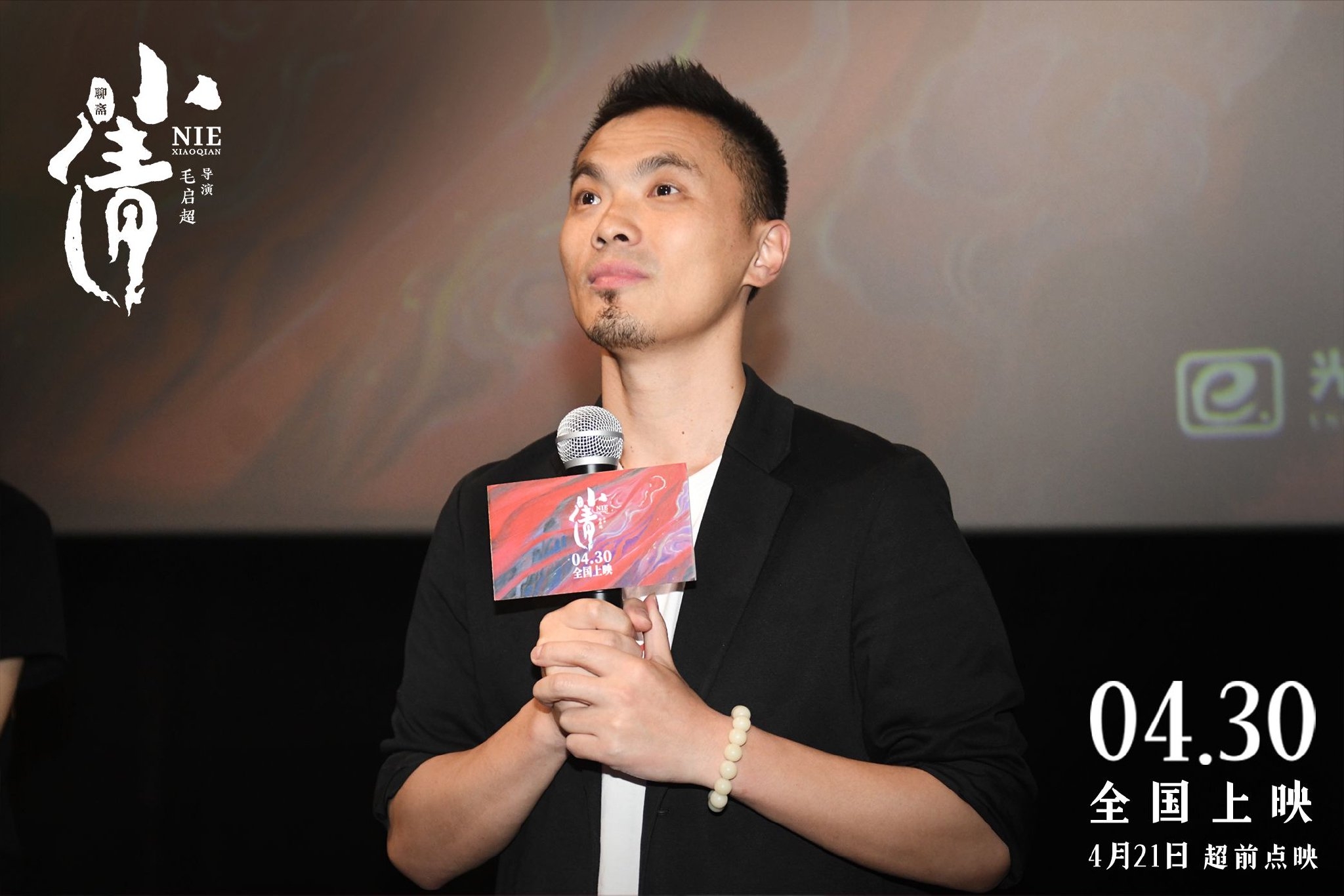 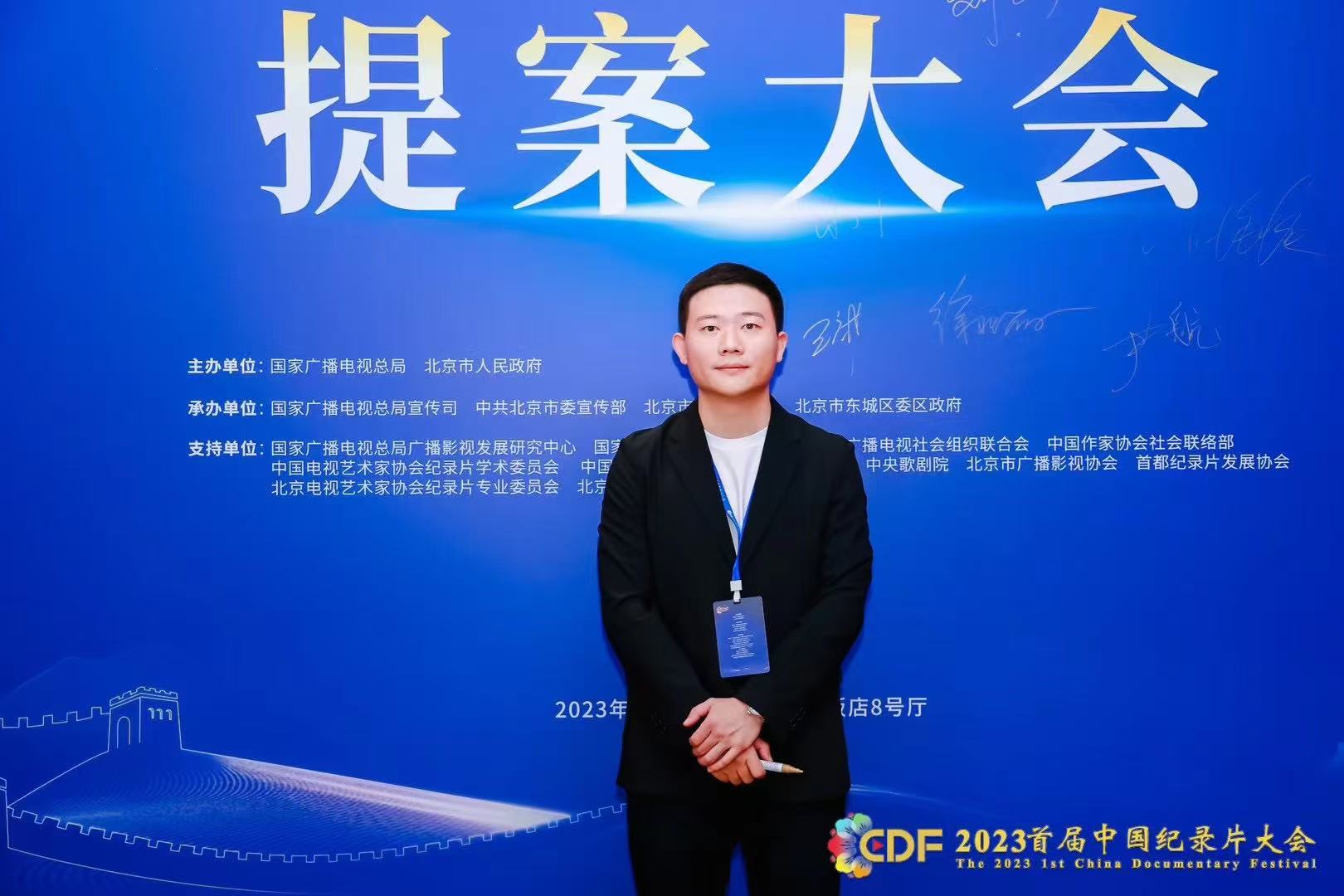 Research Method
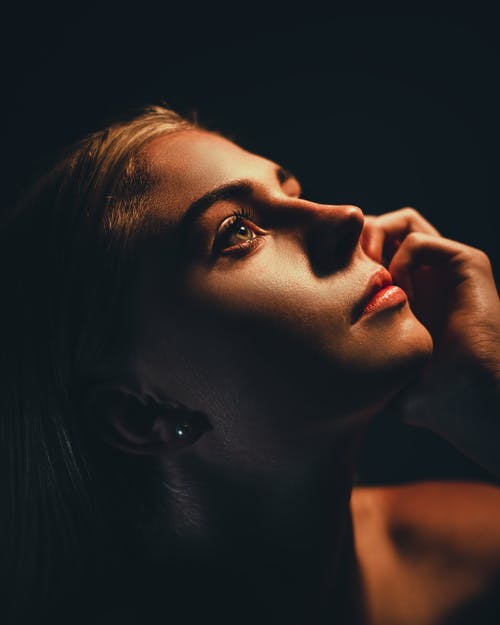 Figure. Focus Group Participant Overview
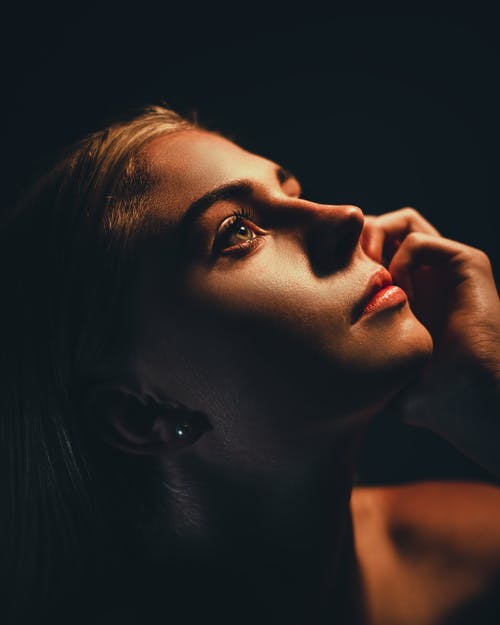 Analysis and Finding
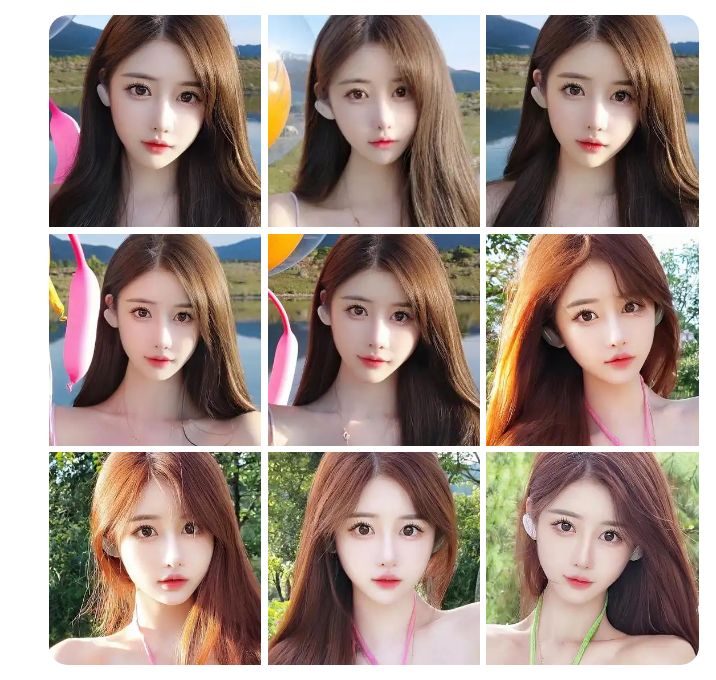 Xiaoqian in 
Nie Xiaoqian (2019)
White snake in 
White Snake (2019)
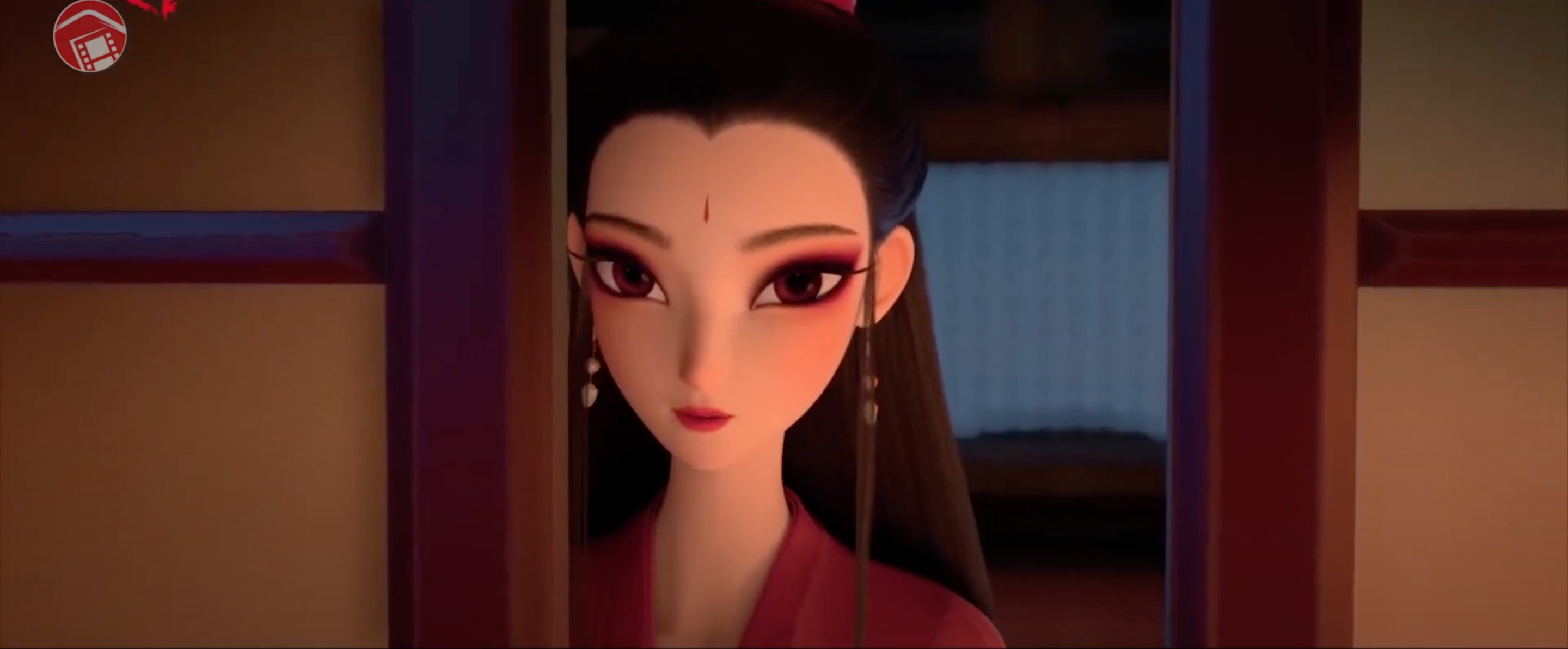 KOL Face (网红脸）
under the male gaze in Chinese Conext
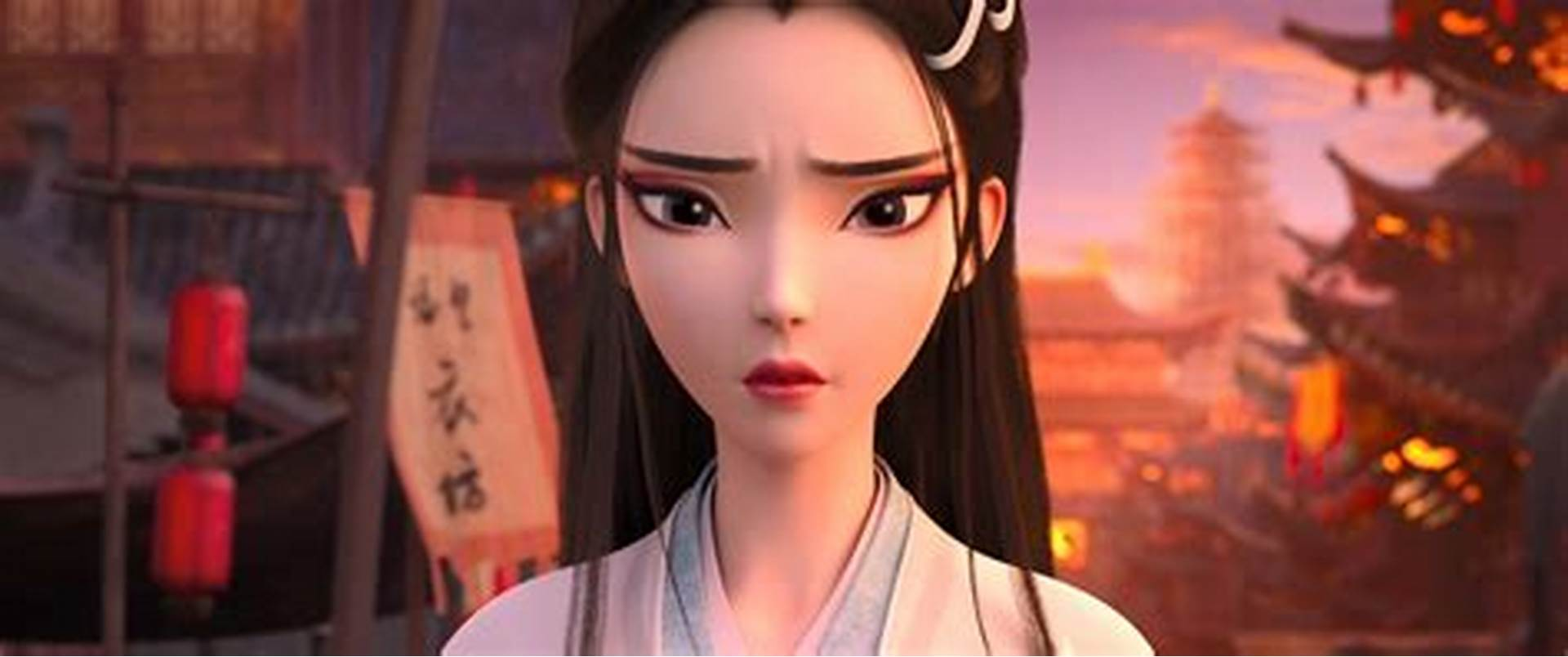 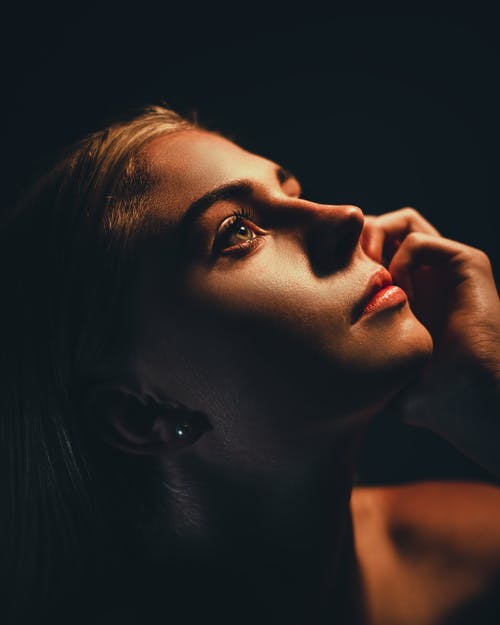 Analysis and Finding
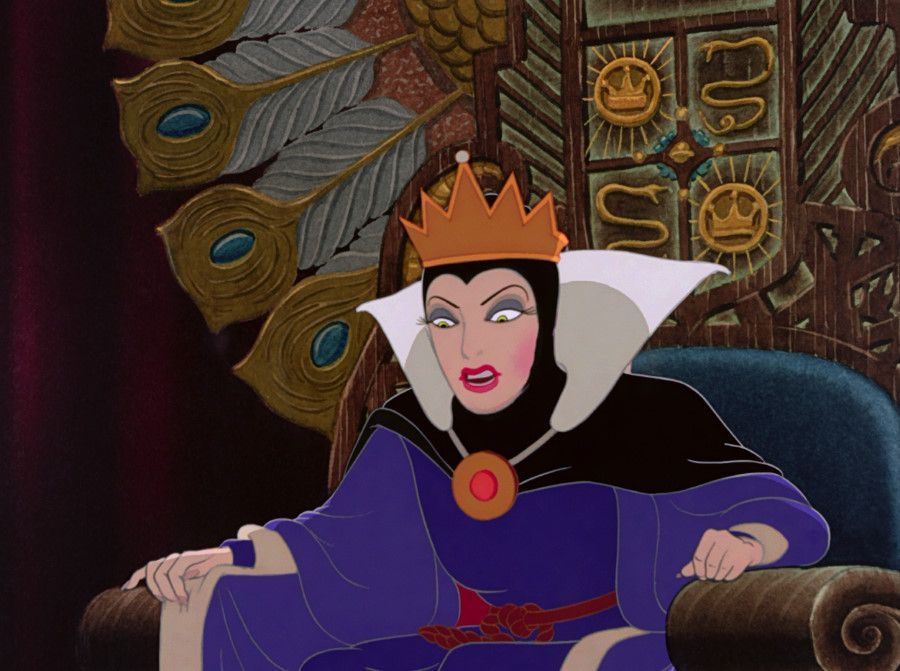 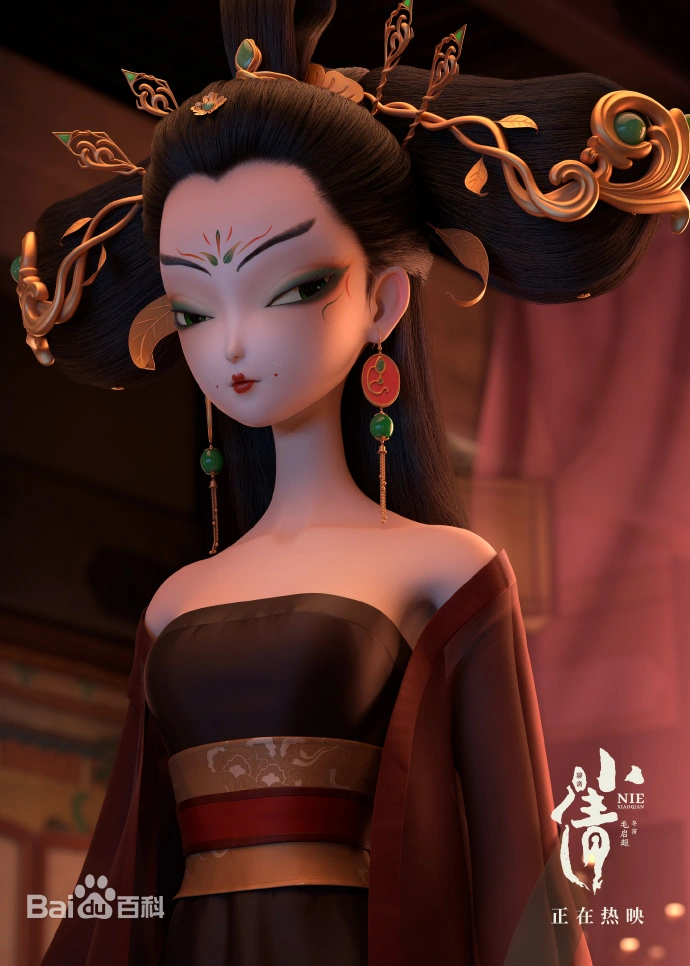 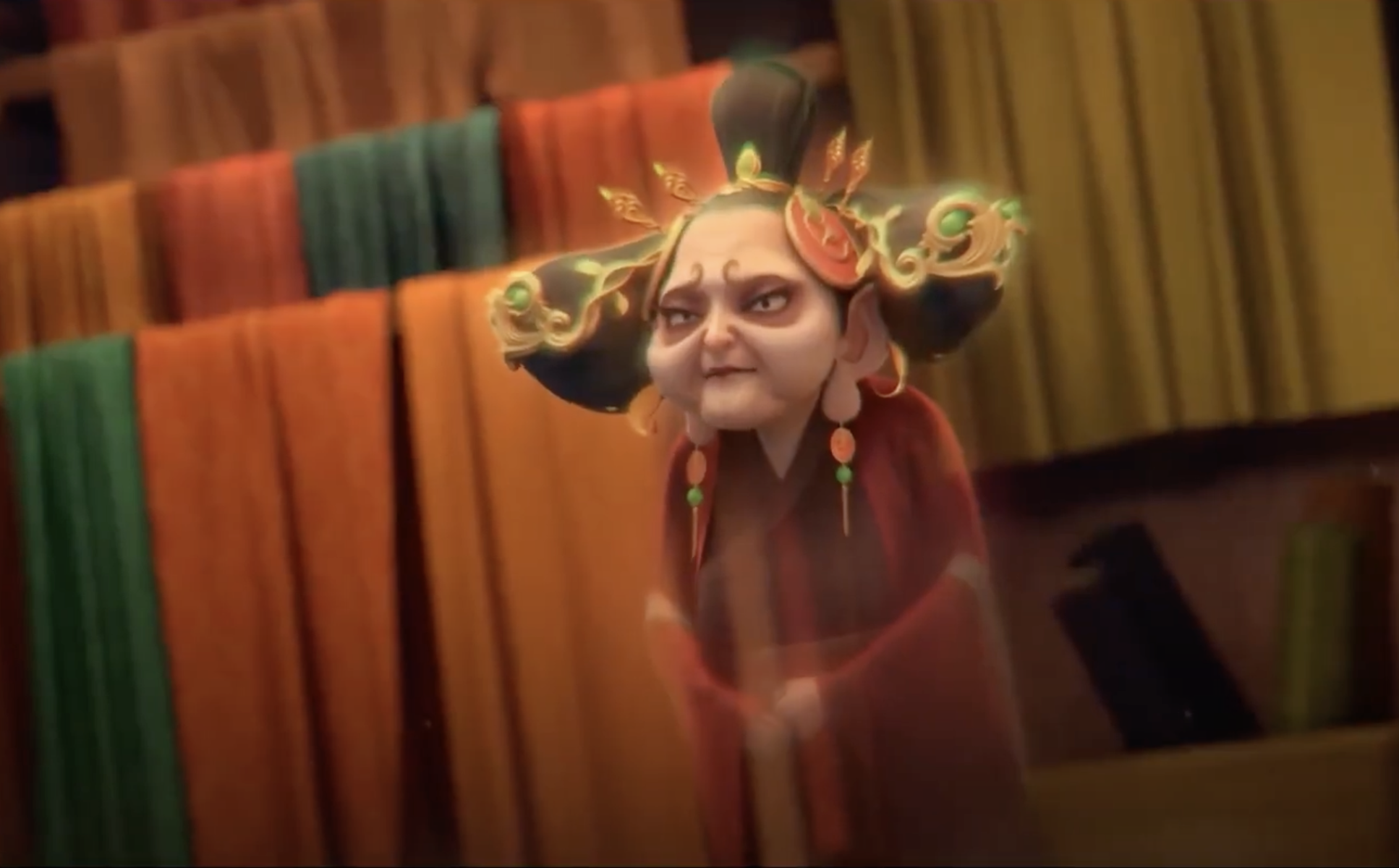 Granny as an aged guardian
in Nie Xiaoqian (2024)
Granny as an youthful enchantress
in Nie Xiaoqian (2024)
Evil Queen 
in Snow White
Analysis and Finding
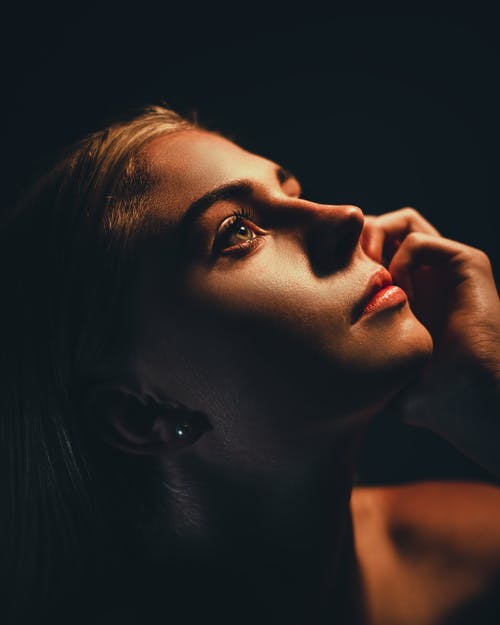 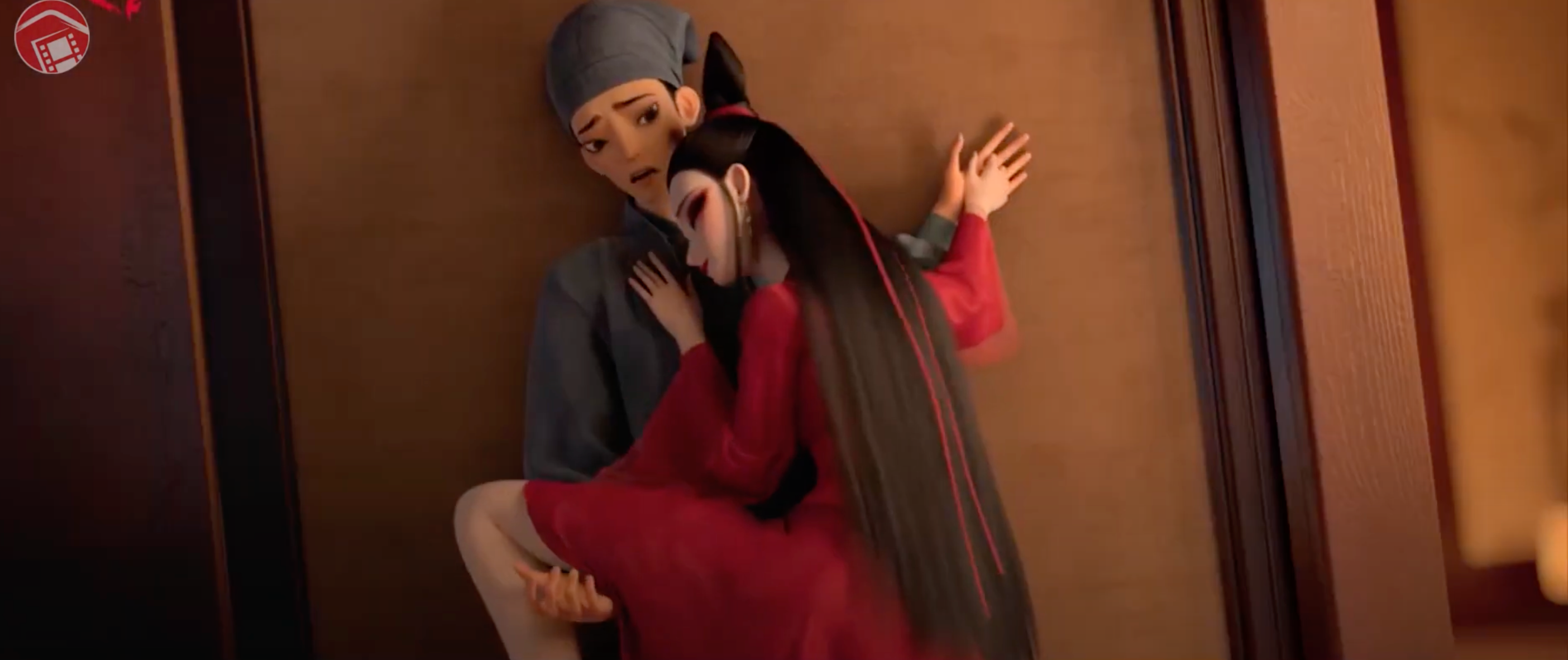 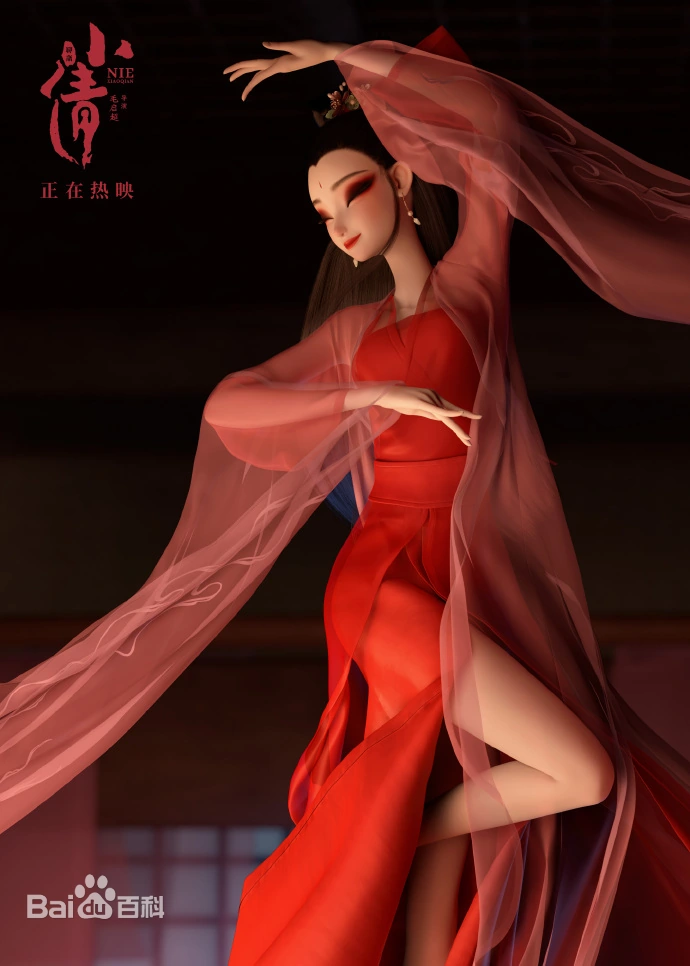 Figure. Xiaoqian hugged Ning Sheng to seduce him
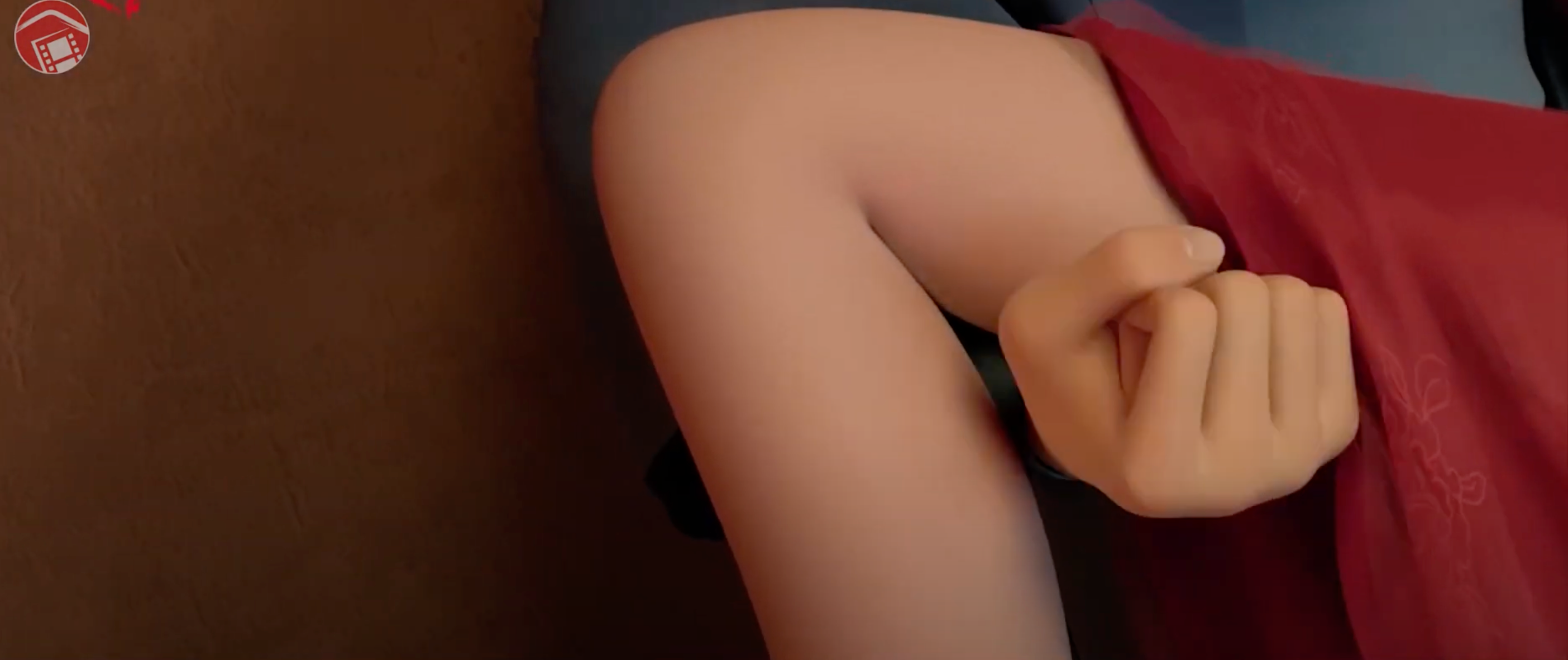 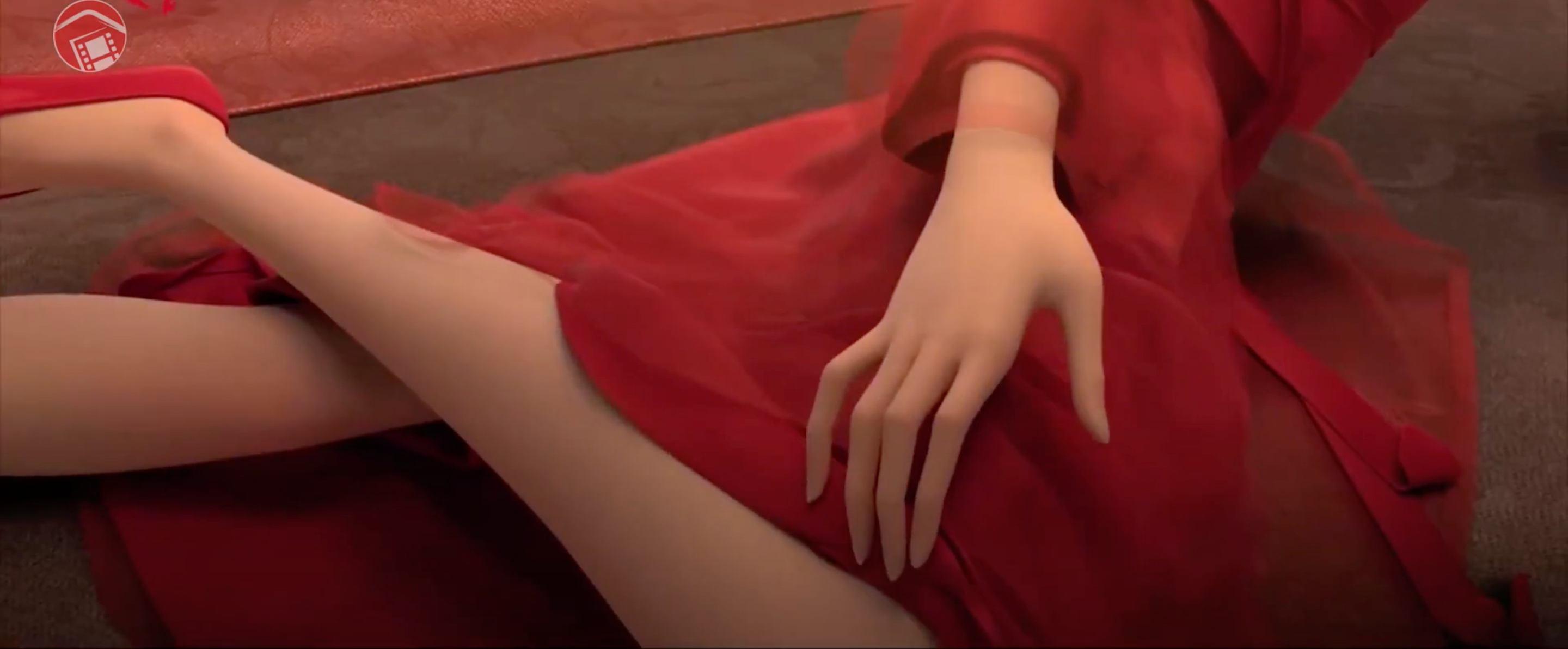 Figure. Xiaoqian wrapped her bare thighs around Ning Sheng
Figure. Xiaoqian lies on the ground in a seductive pose
Analysis and Finding
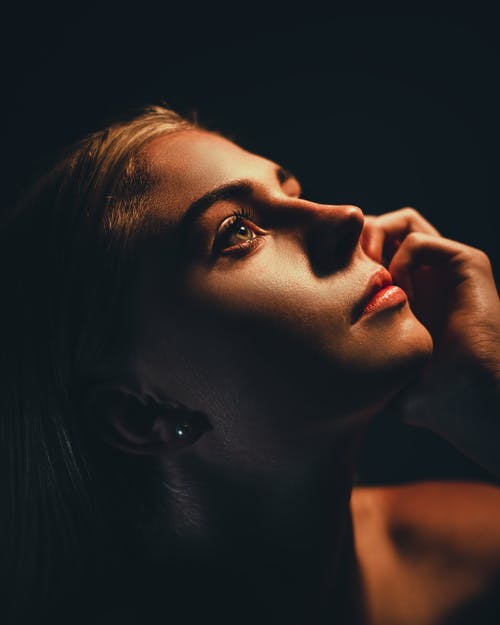 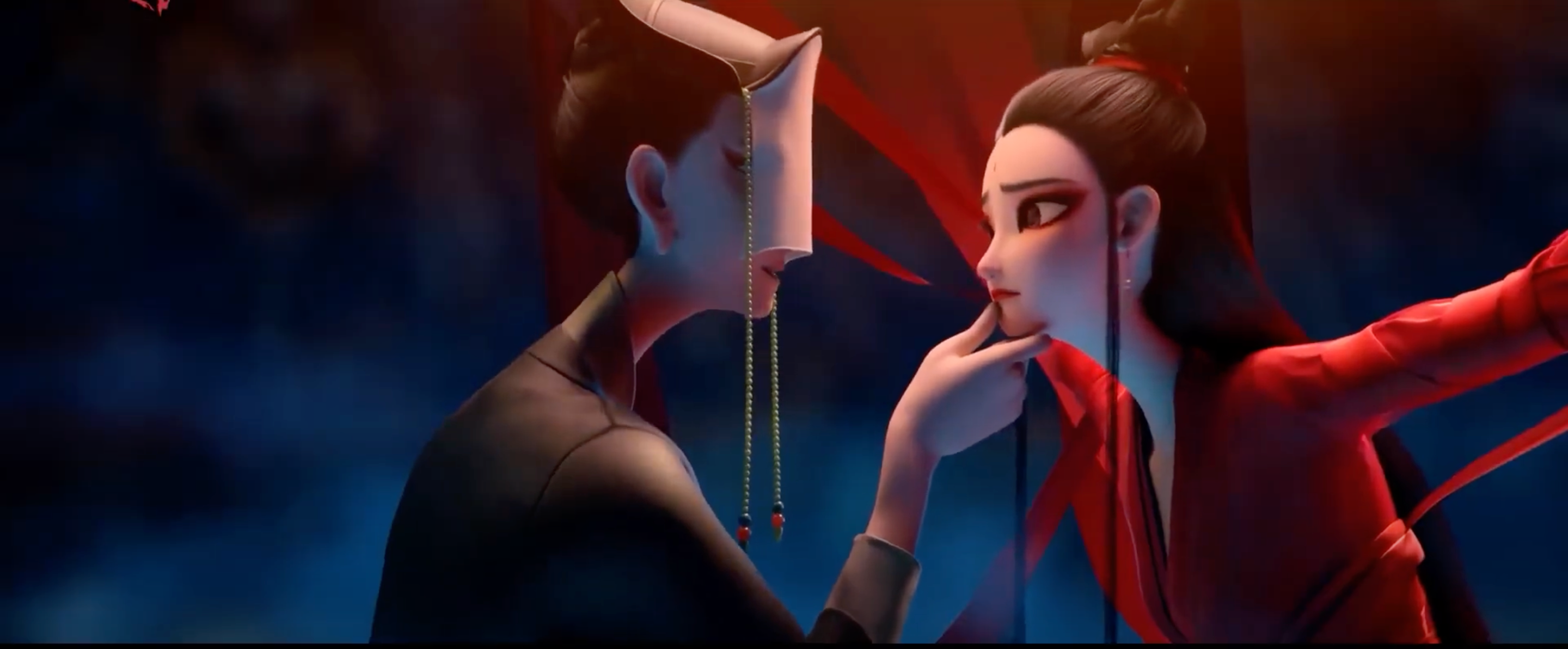 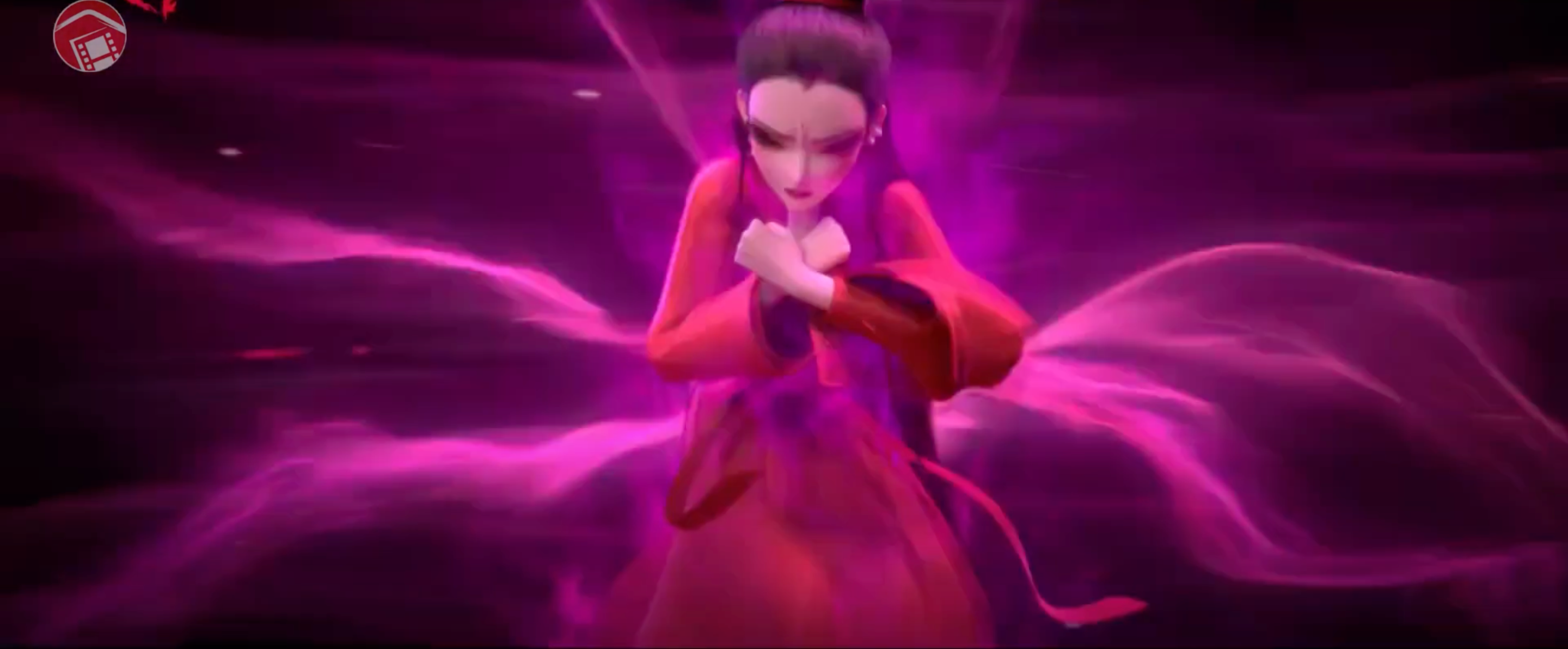 Figure. The Judge of the Underworld threatens Xiaoqian
Figure. Xiaoqian is breaking the spectral red ribbons from the underworld judge
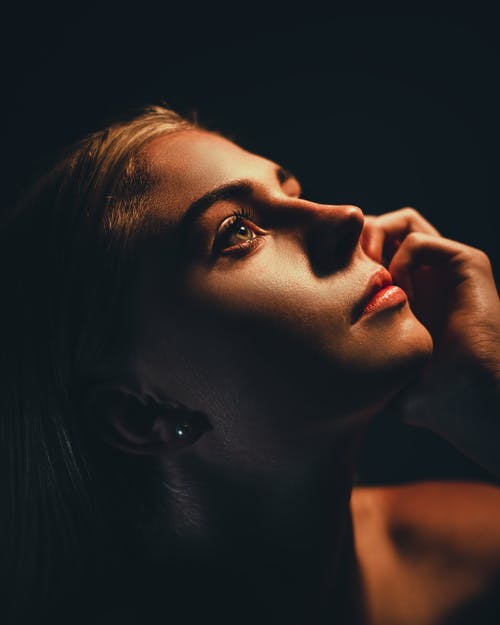 Is she 
really new?
Conclusion
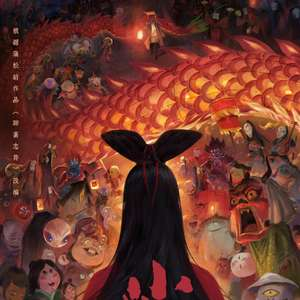 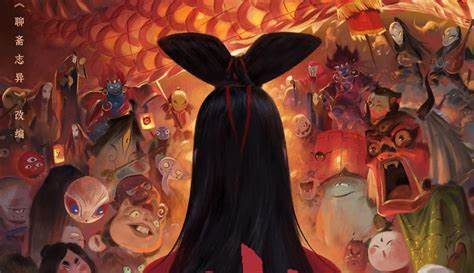 The answer, perhaps, is not in the radical sense advocated by Euro-American edcfeminism. However, through her contradictions: her acts of strength coupled with sacrifice, moments of voice intertwined with silence, and processes of becoming alongside unbecoming.
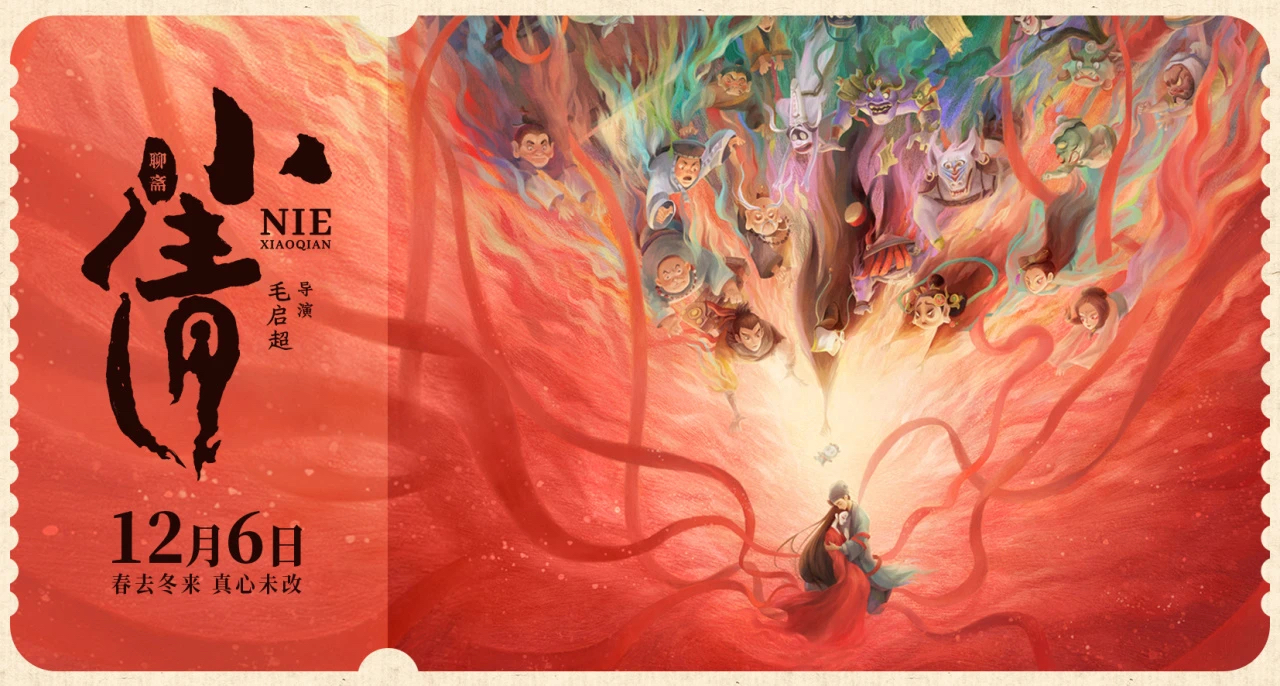 THANKS！
Email:
24483478@life.hkbu.edu.hk